Periapical Pathology (PAP)
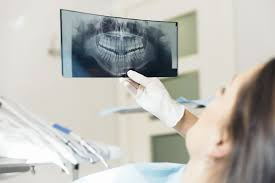 New York City College of Technology
Dental Hygiene Department
DEN 1218 – E 612
April 1, 2019


Presented by :
Jashlie Sanchez & Diana Usuga
What is Periapical Pathology?
Periapical pathology – 
disease occurring around the apex of a tooth.
In this slide show we will be identifying several different types of Periapical pathology (PAP) such as:
Periapical abscess
Granuloma
Periodontal cyst
Radicular cyst
Residual (retained) cyst
Complex odontoma
Apical scar 
Cementoma
Stages of Periapical Cemental Dysplasia
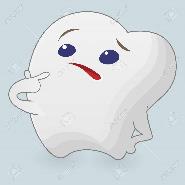 Periapical Abscess (Dento-alveolar abcess)
Results from an infection of the pulpal tissue causing the pulp              to become necrotic. It is formed when pus escapes from walls of the pulp chamber and the root canal(s) through the apical foramen. An area of pus and fluid accumulation forms in the bone surrounding the apex of the tooth. There is acute inflammation of apical periodontium. Affected teeth are painful.

Radiolucent area at apex of root.
Widened periodontal  ligament space.


Shama, S. A. (2013). Periapical abscess of the maxillary teeth and its fistulizations: Multi-detector CT study. Alexandria Journal of medicine, 49(1), 273-279.https://www.sciencedirect.com/science/article/pii/S2090506812001066
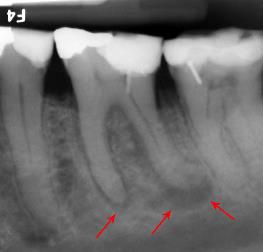 Periapical Abscess cont..
Without a microscopic diagnosis, a clinician is frequently unable to differentiate between a periapical granuloma, a radicular cyst, and an apical abscess. 
Periapical abscess
Granuloma
Localized mass of chronic granulation tissue permeated by diverse inflammatory cells (lymphocytes, plasma cells, macrophages, mast cells) formed as an attempt of the periapical tissues to neutralize and confine the irritating toxic products escaping from the root canal. 
Radiographically appear as a well-defined radiolucent area of variable size seemingly attached to root apex. Demarcated from surrounding bone. Induce resorption of supporting bone adjacent to this area.
A granuloma may evolve into a radicular cyst or an apical abscess. The lesion is usually asymptomatic but may sometimes exhibit mild pain and sensitivity to percussion. 
Bajaj, A. (2018). Acme, Pathosis, Furuncle: the Periapical Granuloma. Journal of Gastrointestinal Disorders and Liver function, 4(1), 11-13. https://www.ommegaonline.org/article-details/Acme-Pathosis-Furuncle-the-Periapical-Granuloma/1885
(Lateral) Periodontal Cyst (LPC)
Non-keratinized and non-inflammatory developmental cysts located adjacent or lateral to the root of a vital tooth.  Arise along the lateral periodontium or within the bone between the roots of erupted vital teeth. Are generally asymptomatic.
The most frequent sites are the premolar region of the mandible and the anterior segment of the maxillary alveolar process. 
Radiologically, a LPC is a round or slightly oval-shaped, well-defined radiolucent area, frequently with a sclerotic margin. Usually does not exceed a maximum in diameter of 10 mm.
Friedrich, R. E., Scheuer, H. A., & Zustin, J. (2014). Lateral periodontal cyst. in vivo, 28(4), 595-598. iv.iiarjournals.org/content/28/4/595.short
Radicular Cyst (Periapical Cyst)
Arise from epithelial residues (cell rests of Malassez) in the periodontal ligament as a consequence of inflammation, usually following the death of the dental pulp.  Approximately 20% of periapical granulomas progress to periapical cysts. 

Radiographically,  the lesion is usually seen as a round or oval, well-circumscribed radiolucent image involving the apex of the roots. Often, the associated tooth has a deep restoration or large carious lesion. 

Over the years, the cyst may regress, remain static or grow in size.
Cyst may be greater than granuloma (> 1.5 cmm). Occasionally exhibits thin, radiopaque line around the periphery of radiolucent area which indicates reaction of bone to slowly expanding mass.

Narula, H., Ahuja, B., Yeluri, R., Baliga, S., & Munshi, A. K. (2011). Conservative non-surgical management of an infected radicular cyst. Contemporary clinical dentistry, 2(4), 368. https://www.ncbi.nlm.nih.gov/pmc/articles/PMC3276870/
Residual Cyst
A cyst that may persist after the extraction of the causative tooth or incomplete removal of periapical granuloma/periapical cyst.  Usually asymptomatic. 
Round to ovoid radiolucency in alveolar ridge.
Continued  growth can cause significant bone resorption.
Complex Odontoma
Odontomas are the most common benign odontogenic tumor. Abnormal proliferation of cells of the enamel organ, they give rise from the odontogenic epithelium and mesenchyme that produce enamel and dentin. There are two types of odontomas: compound and complex. 
A compound tumor represents multiple toothlike structures, where a complex odontoma has irregularly shaped masses of enamel (amorphous) showing no anatomic resemblance to a tooth. 
Retrieved from: https://www.dentalcare.com/en-us/professional-education/ce-courses/ce513/case-study-4-odontoma
Apical scar
An apical scar is caused by the body’s exuberant attempt at healing itself after a root canal or similar endodontic procedure.
Sometimes the body overreacts and sends more tissue than is needed to heal a certain sized space, so a scar is left behind that is thicker than normal. People are unaware an apical scar has formed unless it is accompanied by an infection.
Retrieved from: https://omegadentists.com/blog/apical-scarring-and-root-canal/
Cementoma
Cementoma is an odontogenic tumor of cementum. It is usually observed as a benign spherical mass of hard tissue fused to the root of a tooth. It is found most commonly in the mandible in the region of the lower molar teeth.



Reference: Ben Z. Pilch (2001). Head and Neck Surgical Pathology. Lippincott Williams & Wilkins. pp. 222–. ISBN 978-0-397-51727-5
Stages of Periapical Cemental Dysplasia
Periapical cemental dysplasia is a benign condition mostly seen in patients over 20 years of age and is more common in women. The lesion occurs in and near the periodontal ligament around the apex of a tooth, usually a mandibular incisior. Most cases usually present with multiple lesions involving the apices of several mandibular anterior teeth or bicuspids. Since the lesion is asymptomatic, it is often accidentally discovered during routine intraoral roentgenographic examination. 
In the early stage of development, the lesion appears as a periapical radiolucency resembling periapical granuloma or cyst. 
The second stage in the development of the lesion is the beginning of calcification in the radiolucent area. 
The third stage appears on the roentgenogram as a well-defined radiopacity that is usually bordered by a thin radiolucent line.
 No treatment is required, as it is harmless, and only periodic observation is required. It is difficult to radio graphically distinguish this lesion from a periapical granuloma. Hence to make this distinction, vitality testing of the pulp should be done. No treatment is required for this condition.
Retrieved by: https://screening.iarc.fr/atlasoral_list.php?cat=E21&lang=1
Photo retrieved by: https://www.semanticscholar.org/paper/A-clinical-and-radiographic-study-of-104-cases-with-Hwang-Lee dcb19585c38b667e5e5f5eda0db7014a1f9c5f4f